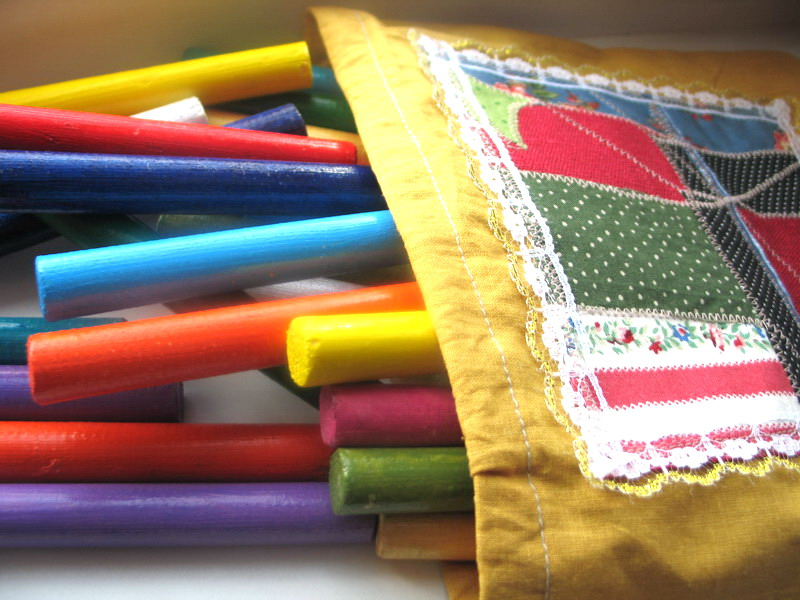 Музыкальные палочки
Кубик Рубик
встреча 16.05.2016
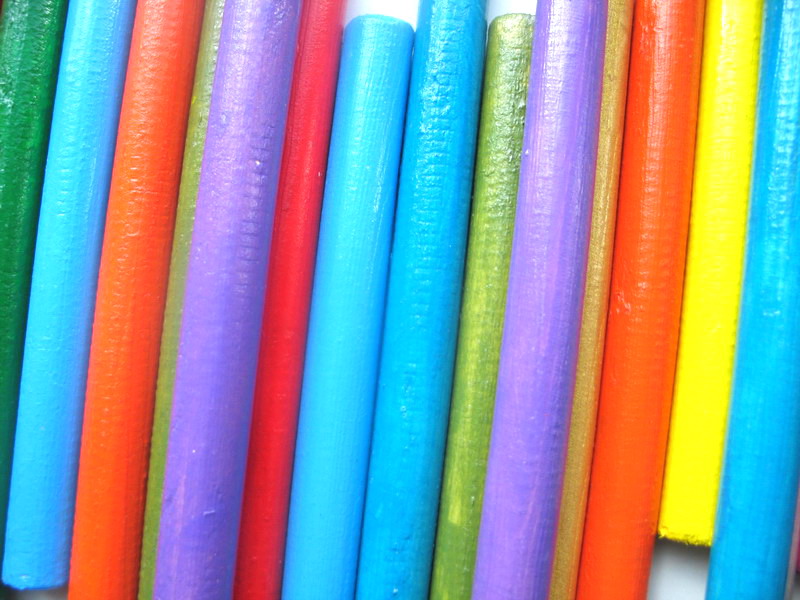 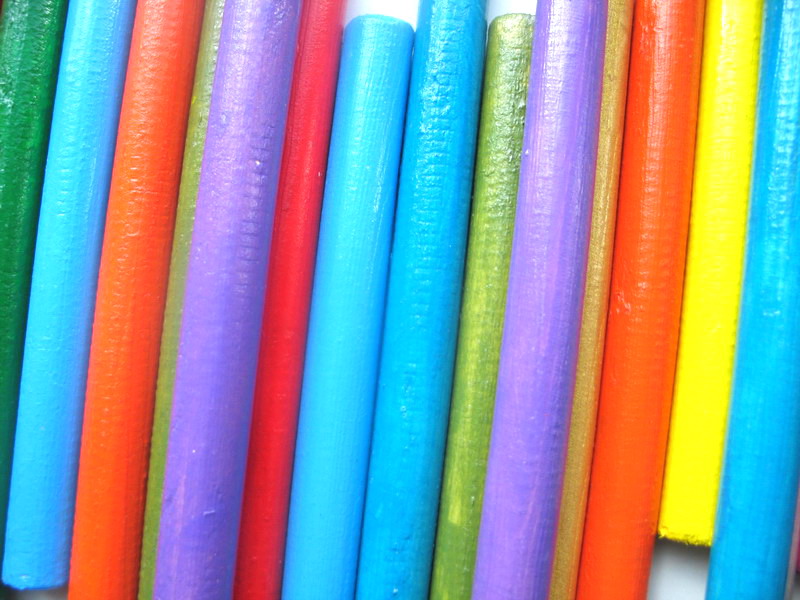 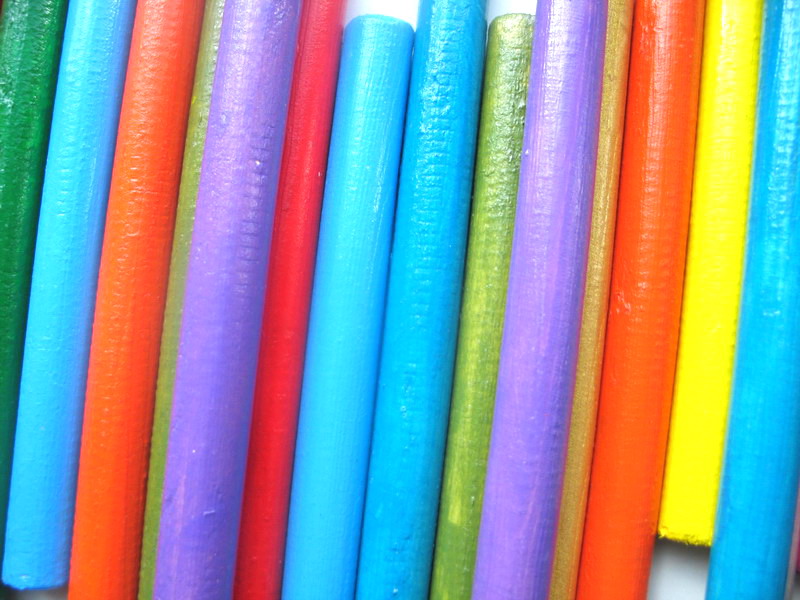 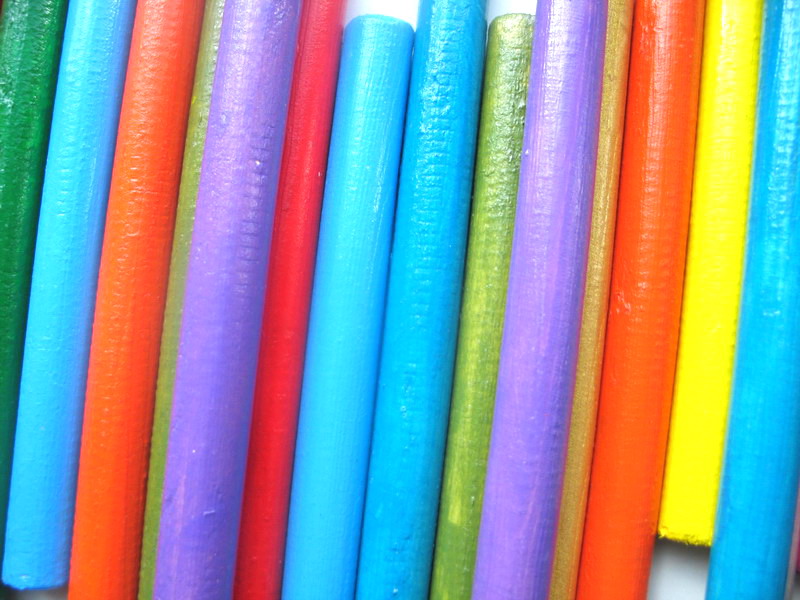 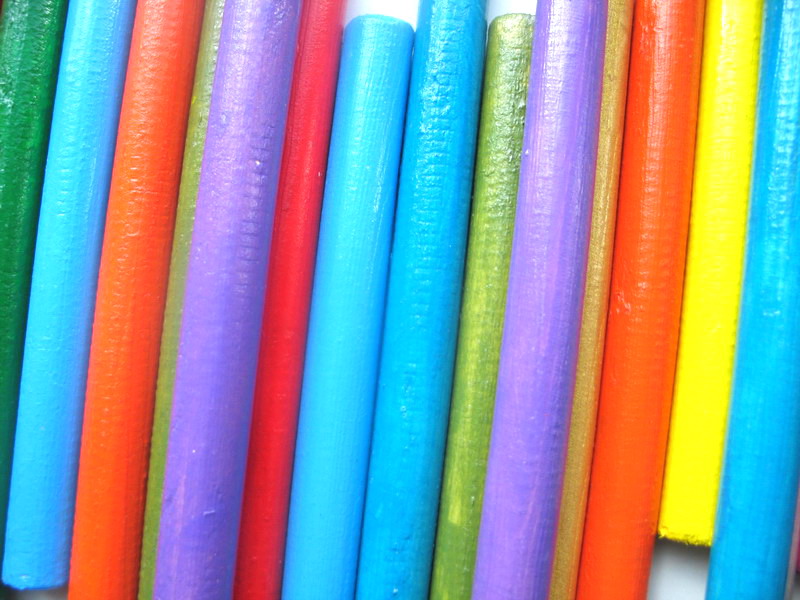 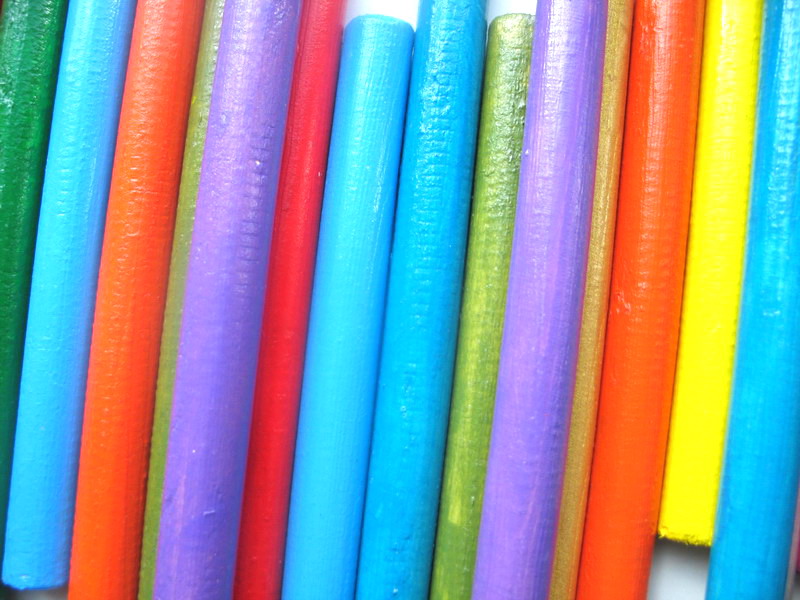 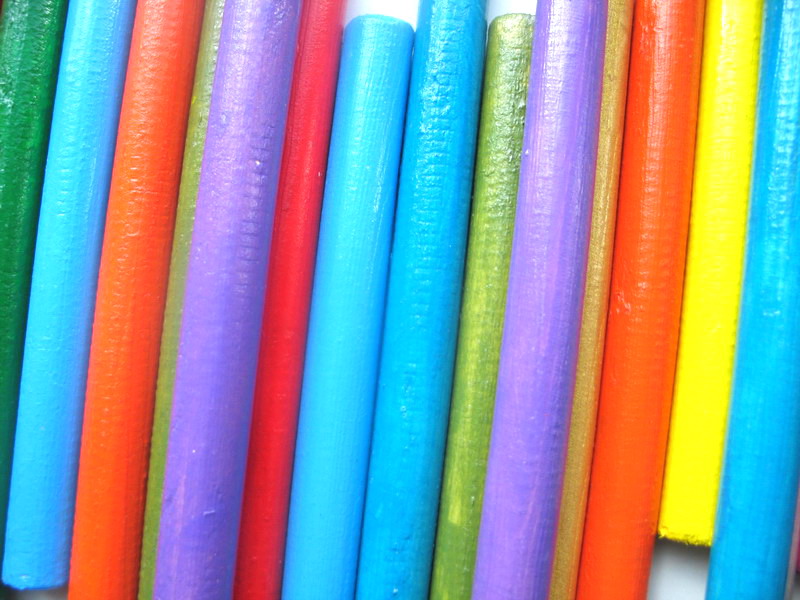 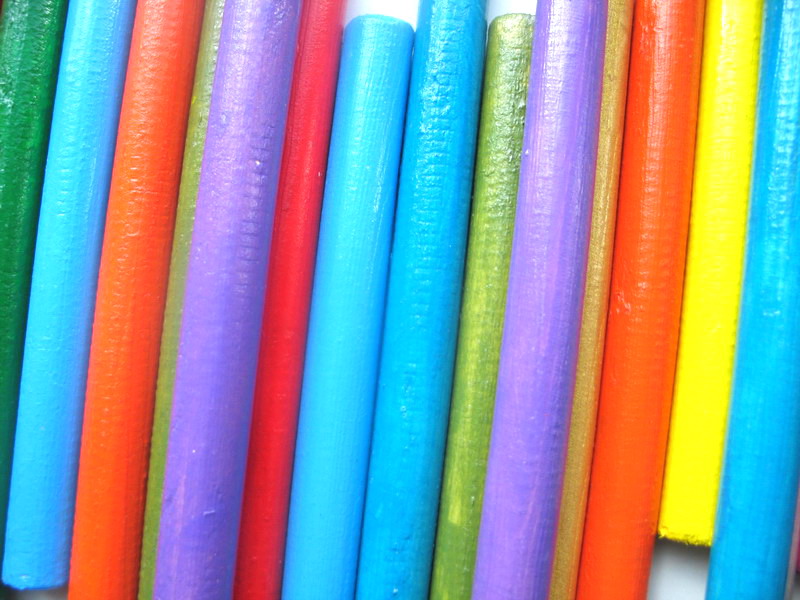 ДО СКОРОЙ ВСТРЕЧИ